Dress For Success
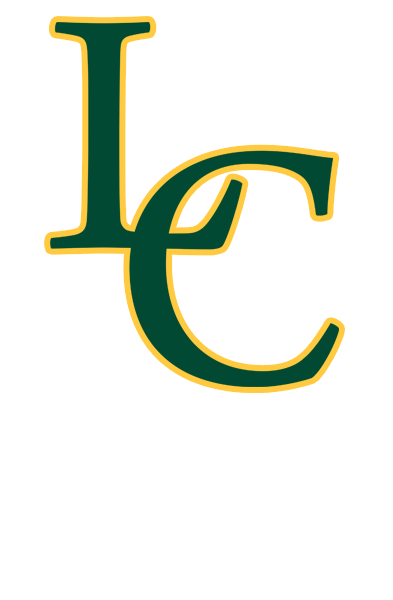 Appearance and Nonverbal Communication









Transitions and Pathways Hub
Division of Community Education
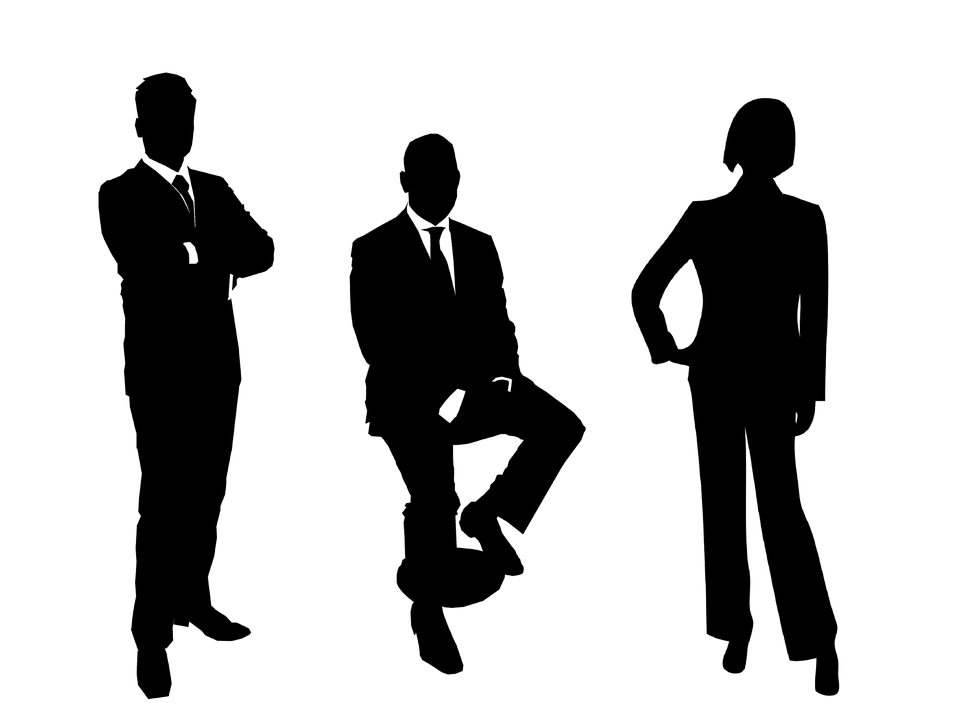 Dress for Success
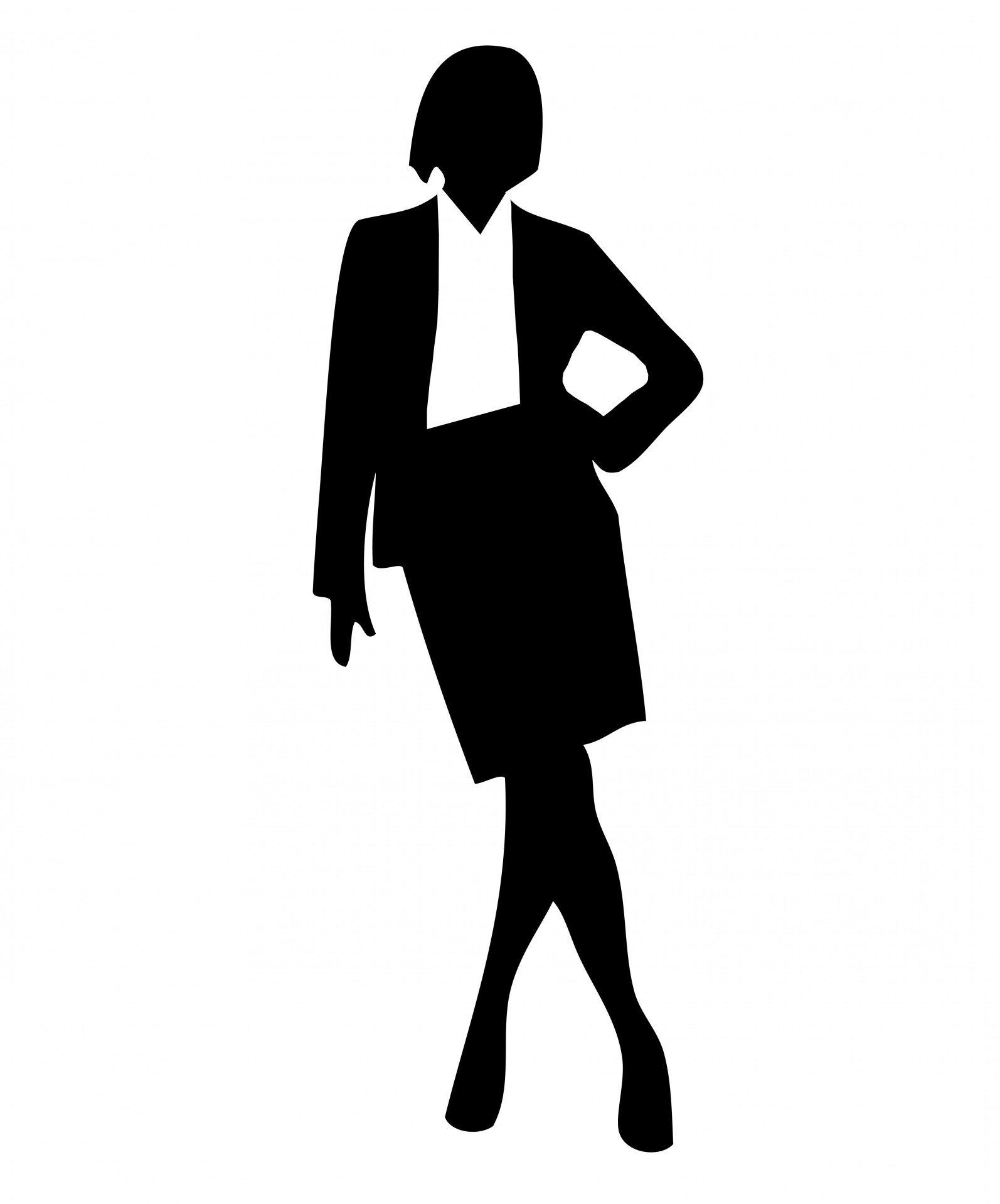 “Two things remain irretrievable: time and a first impression.” 
- Cynthia Ozich
“Dressing well is a form of good manners.” 
- Tom Ford
The Power of Professional Attire
Confidence and Professional Perception
Look good feel good
Importance of first impressions

Setting the Tone for Career Success
Nonverbal communication 
Make-or-break a job opportunity
Personal Branding (Ex. Chanel)
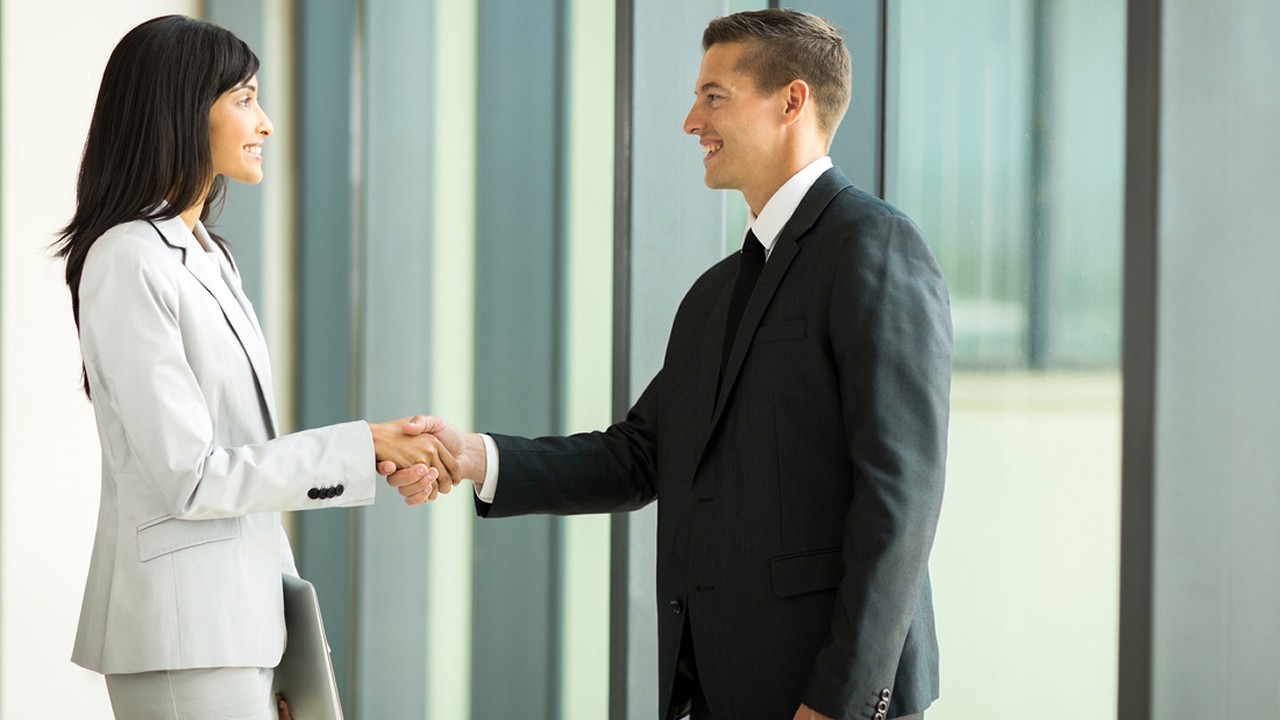 Personal Branding
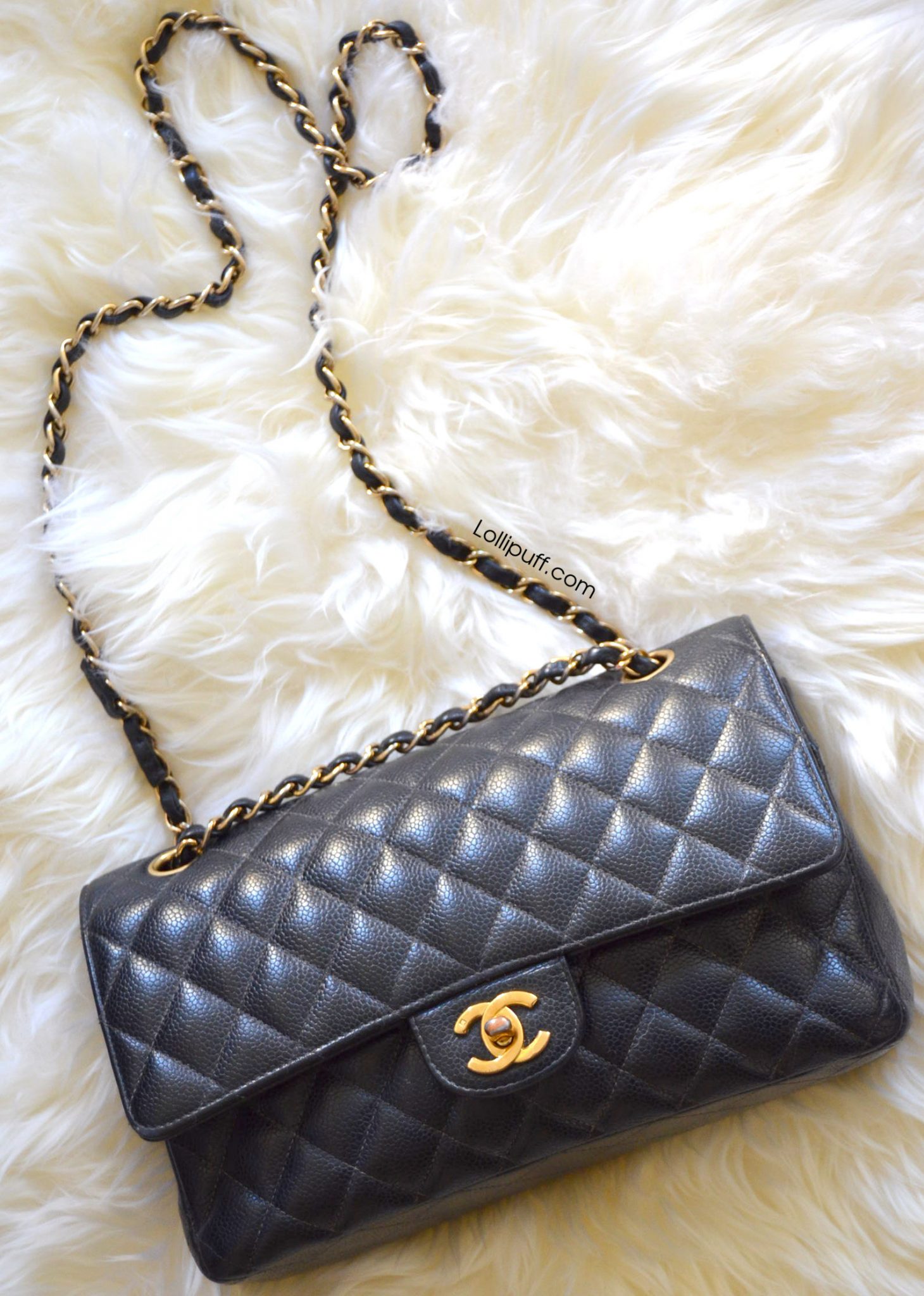 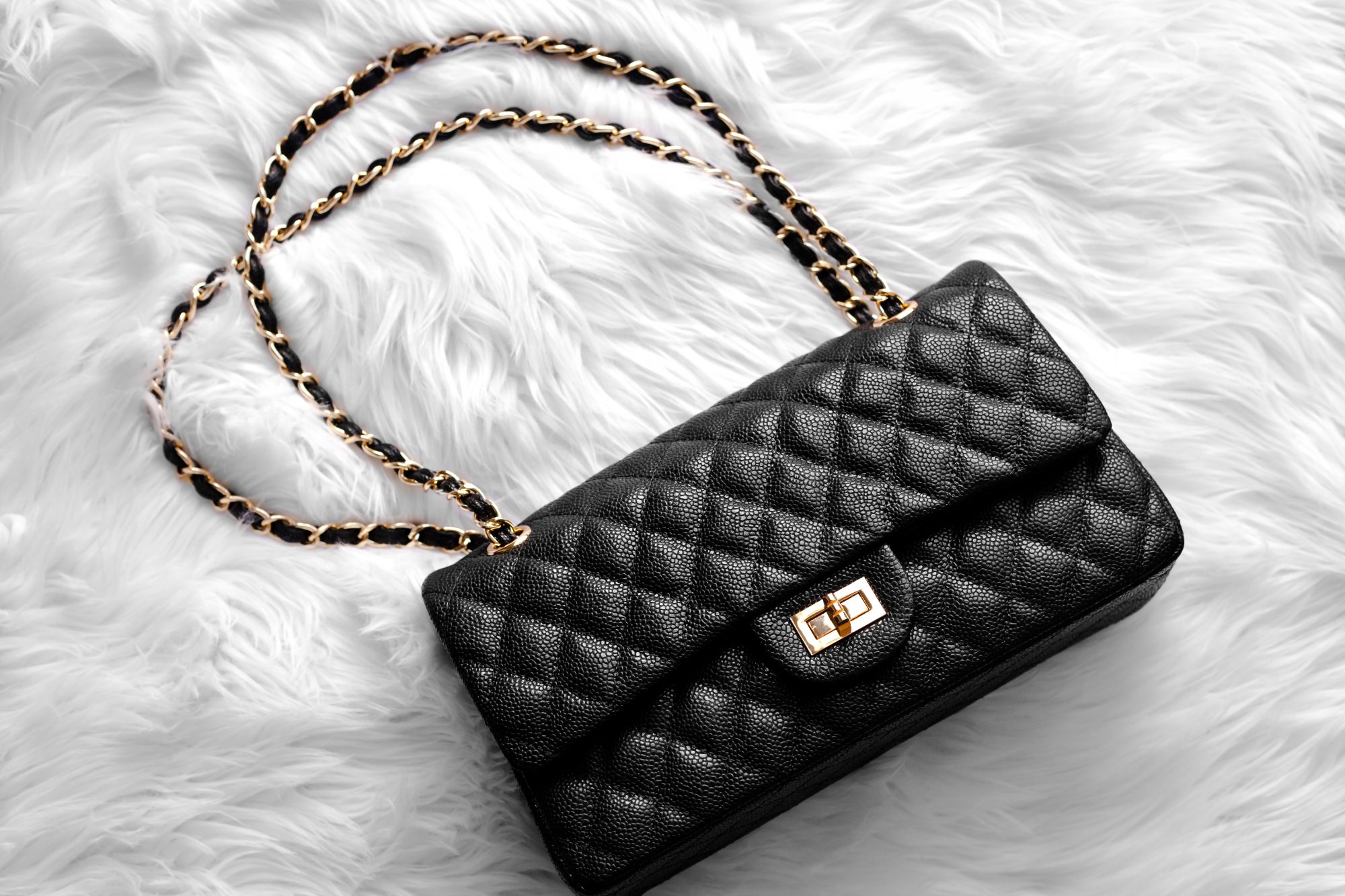 Dressing Guidelines
Footwear Matters
       Good condition & appropriate style.

Dress for the Role You Want
      Your attire influences how others see   your professional ambitions.
Appropriate Accessories/Colors
        Keep it simple and classy.

Grooming and Personal Hygiene
        Makeup, hair, and fitting.
Common Mistakes
Inappropriate Attire
Poor Grooming
Overly Trendy Outfits
Mismatched Accessories
Ignoring Industry Norms
Ill-Fitting Clothing
Ignoring Occasion Appropriateness
Examples of Multiple Professional Setting
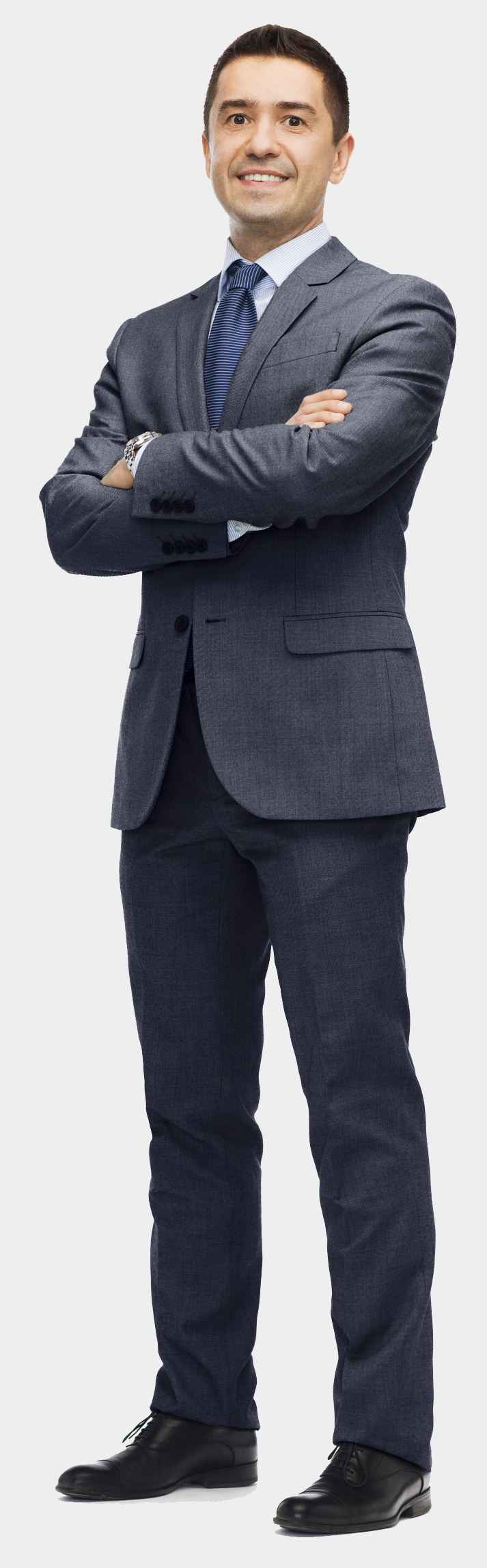 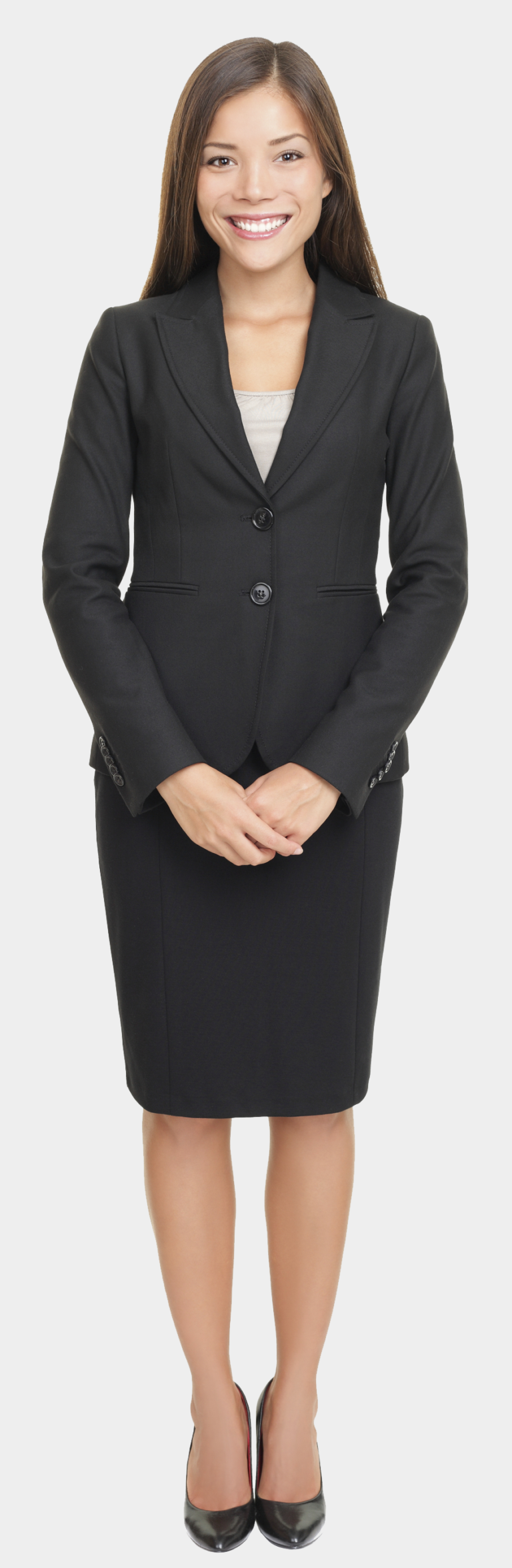 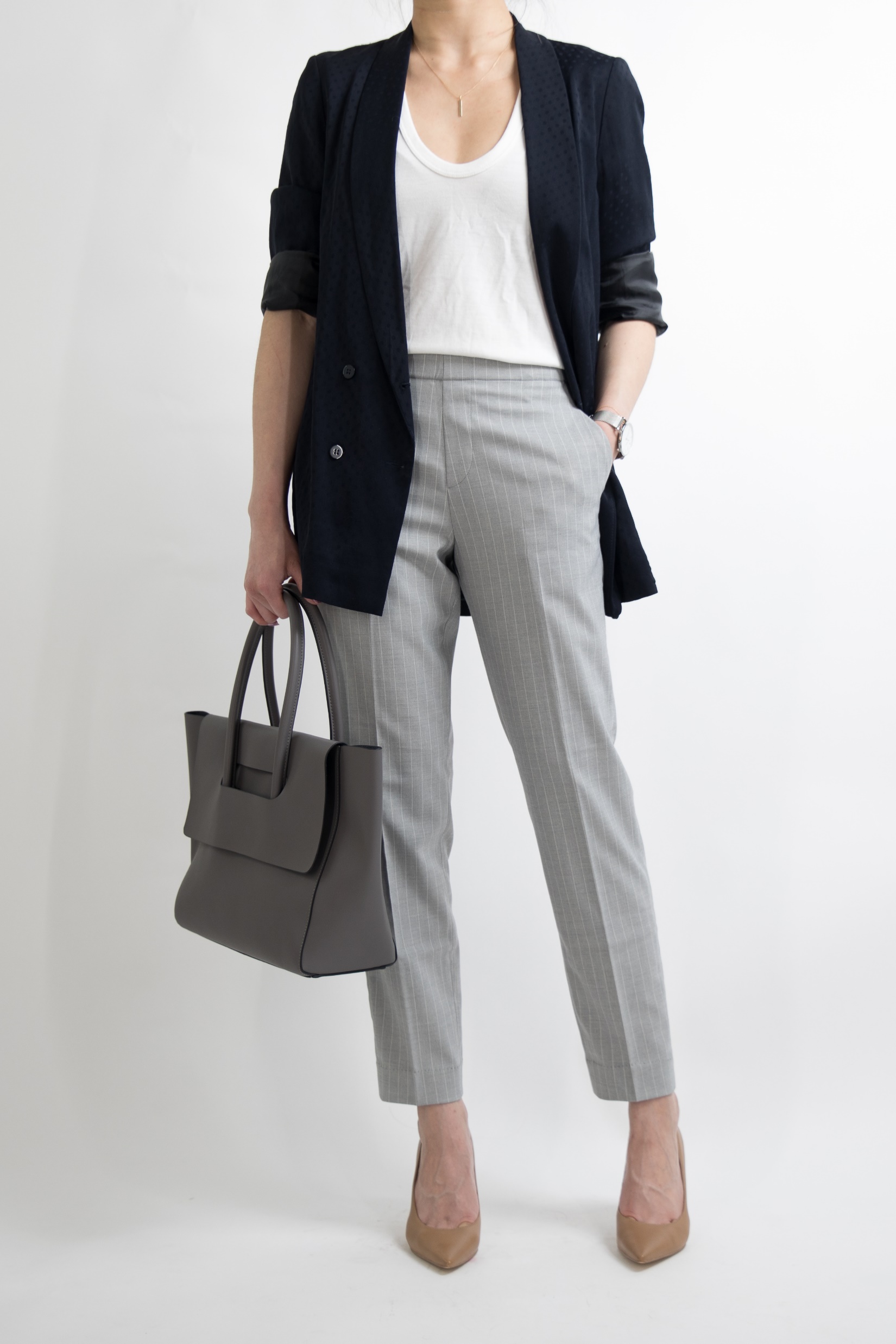 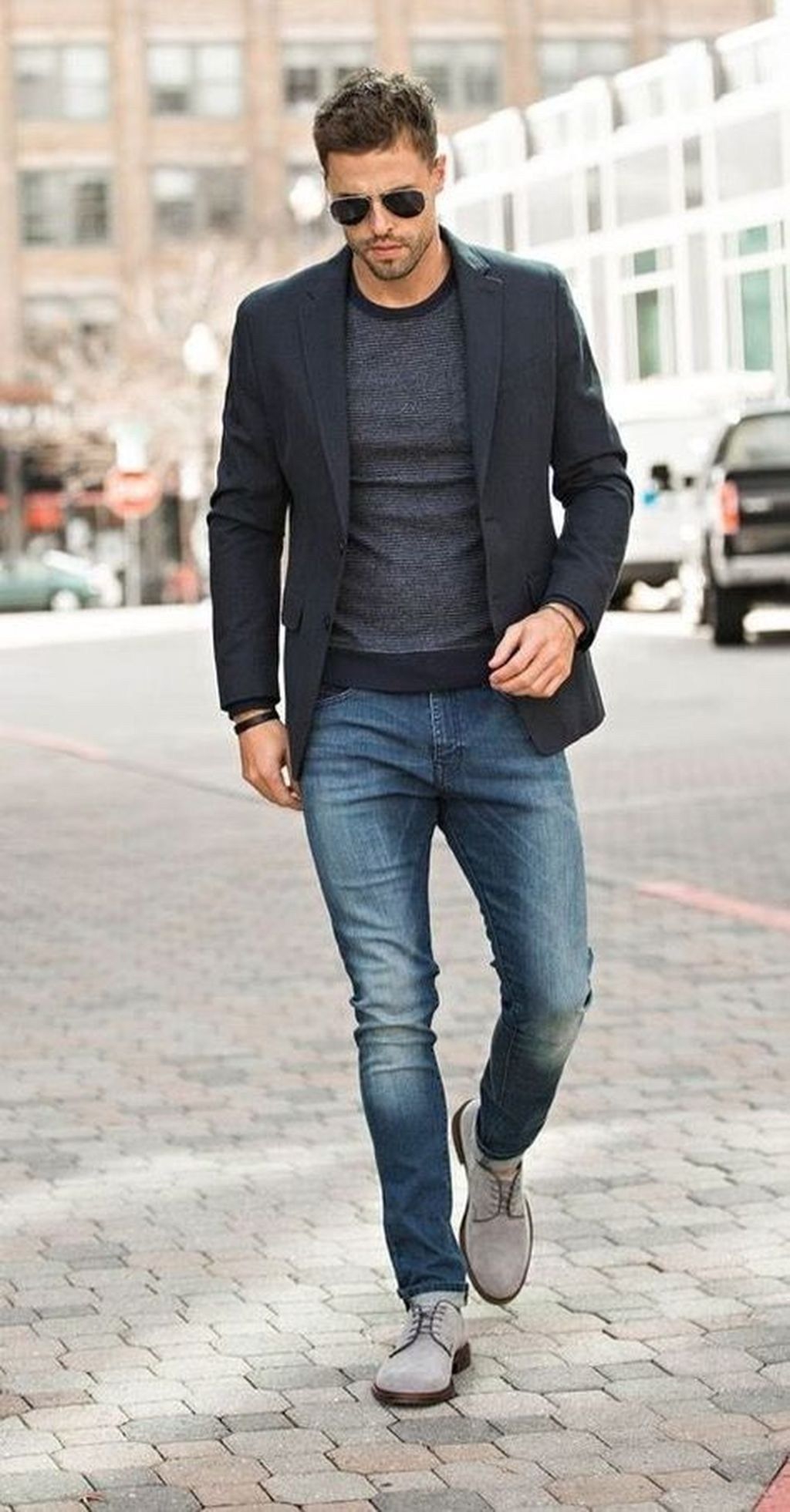 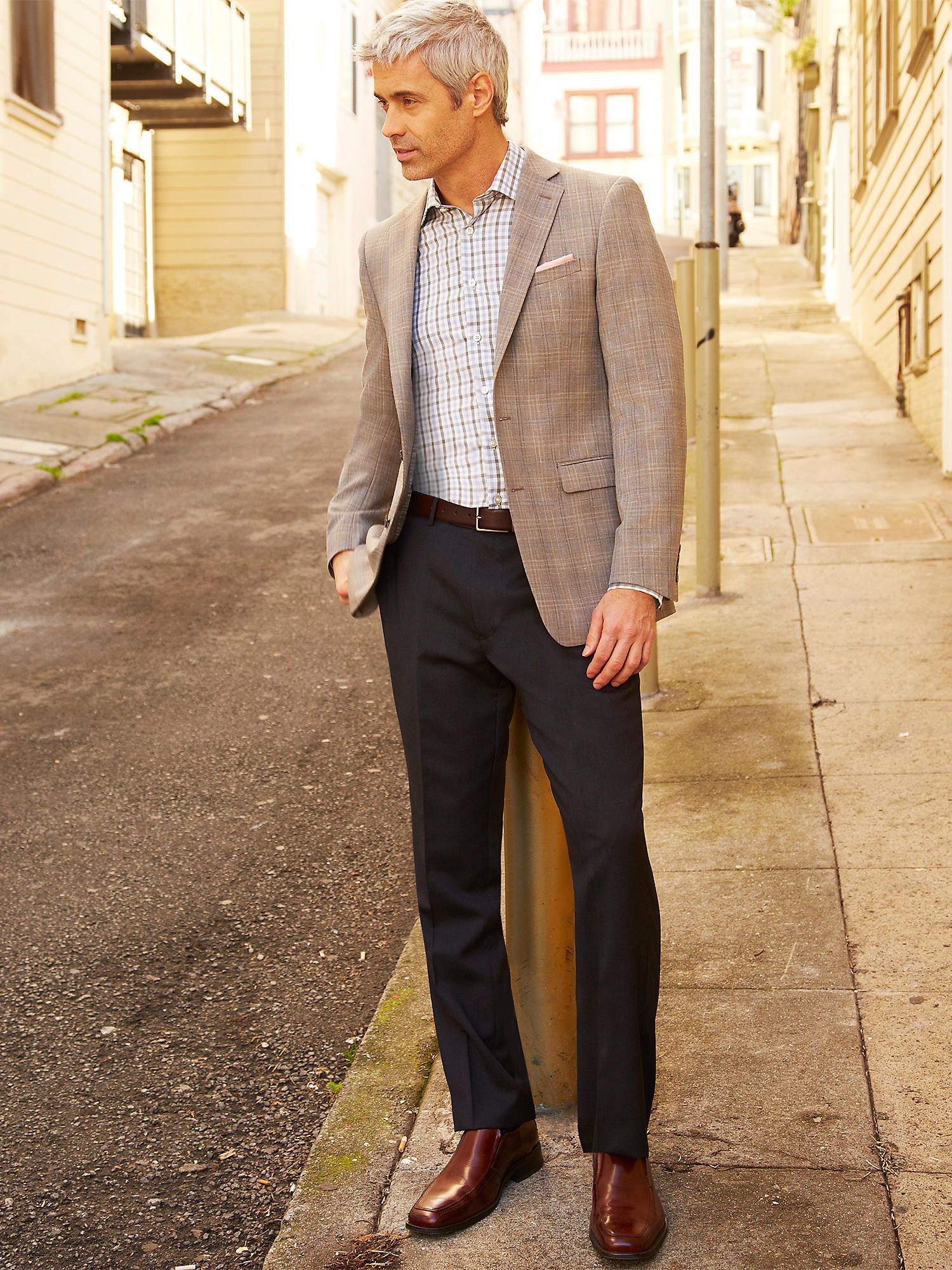 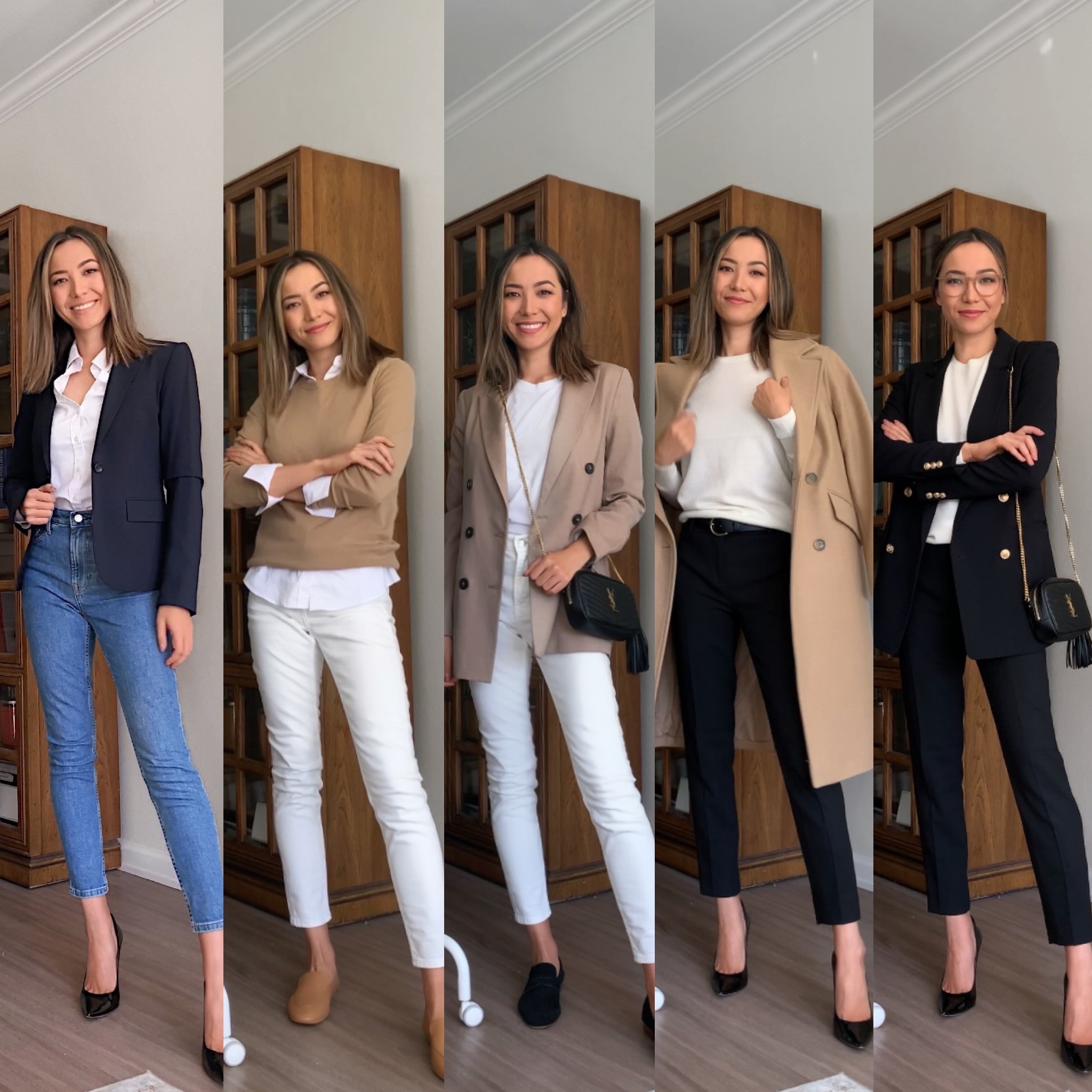 There will be different occasions which require different levels of formality such as:  Business Casual, Business Professional, or Business Formal.
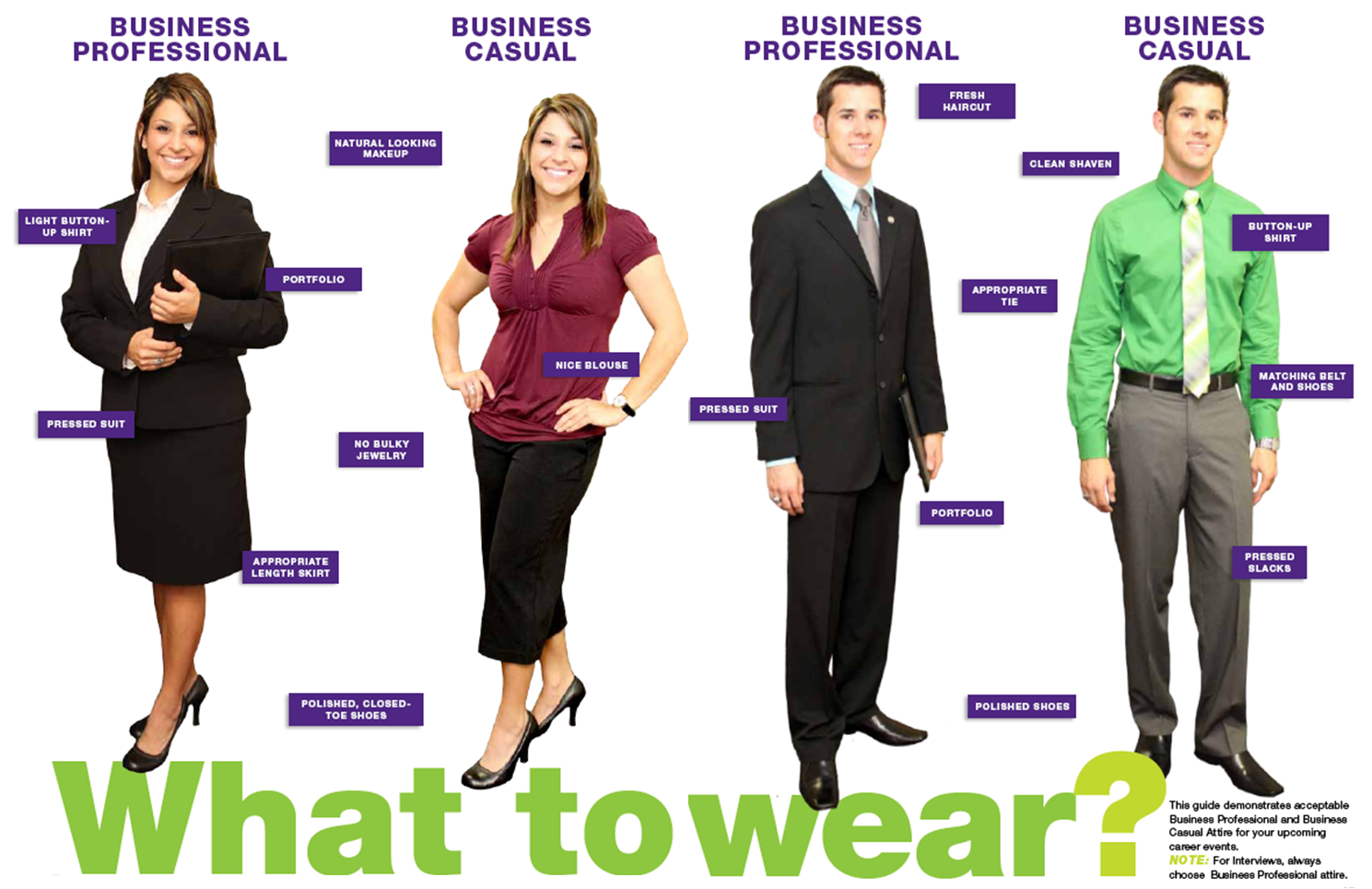 Continued
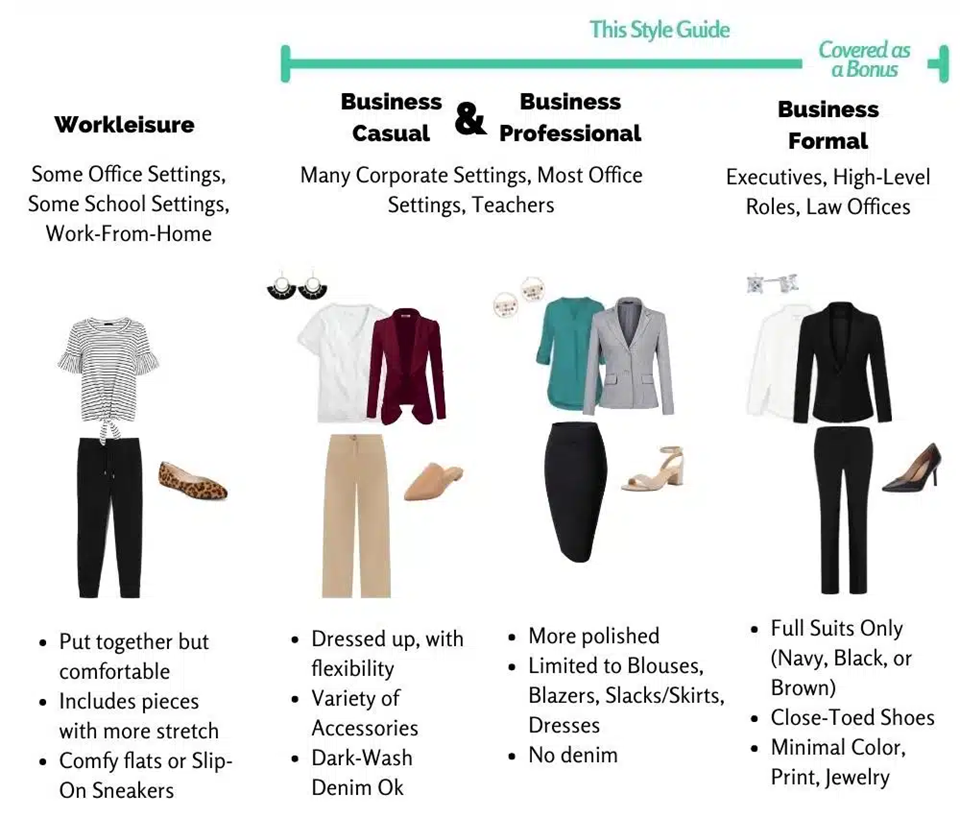 Industry-Specific Tips
CREATIVE INDUSTRIES
Allow for more individuality but still maintain a polished look; express yourself uniquely.
TECH AND STARTUPS
More casual; balance comfort with professionalism– think smart casual.
CORPORATE ENVIRONMENTS
Opt for classic and conservative attire; suits, neutral colors, minimal accessories
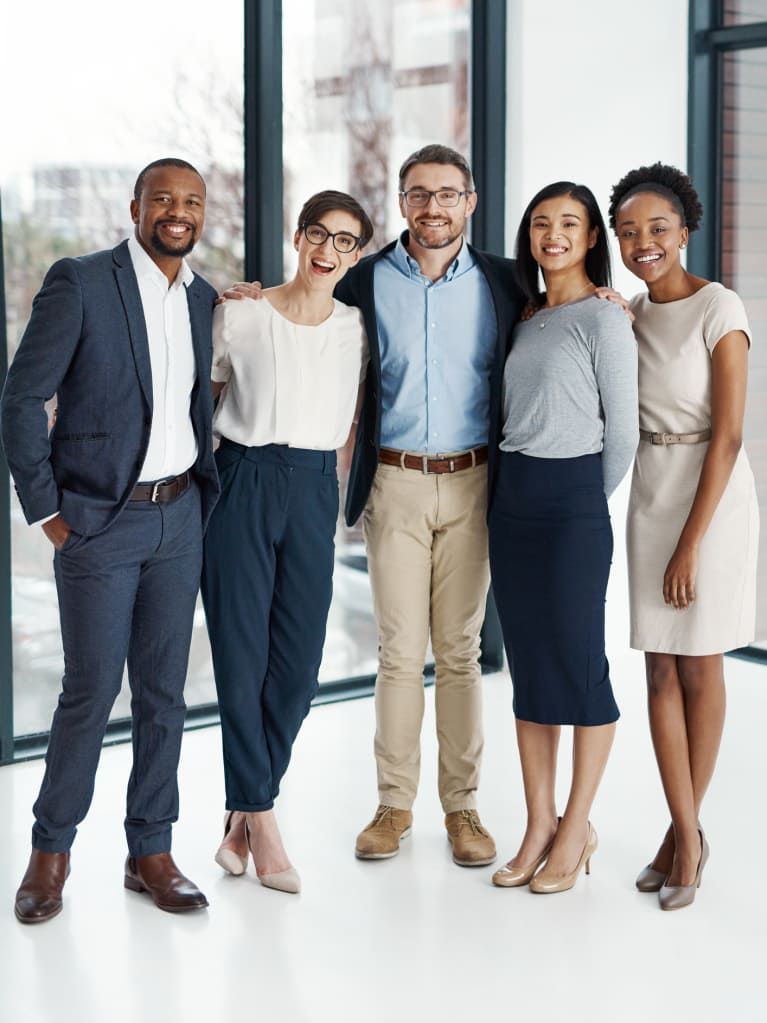 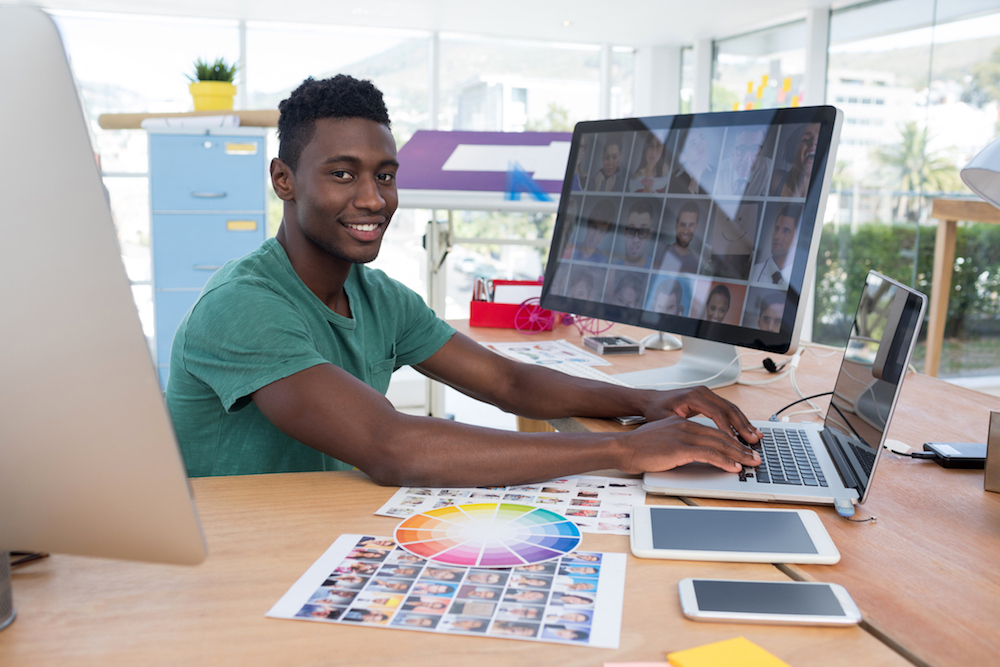 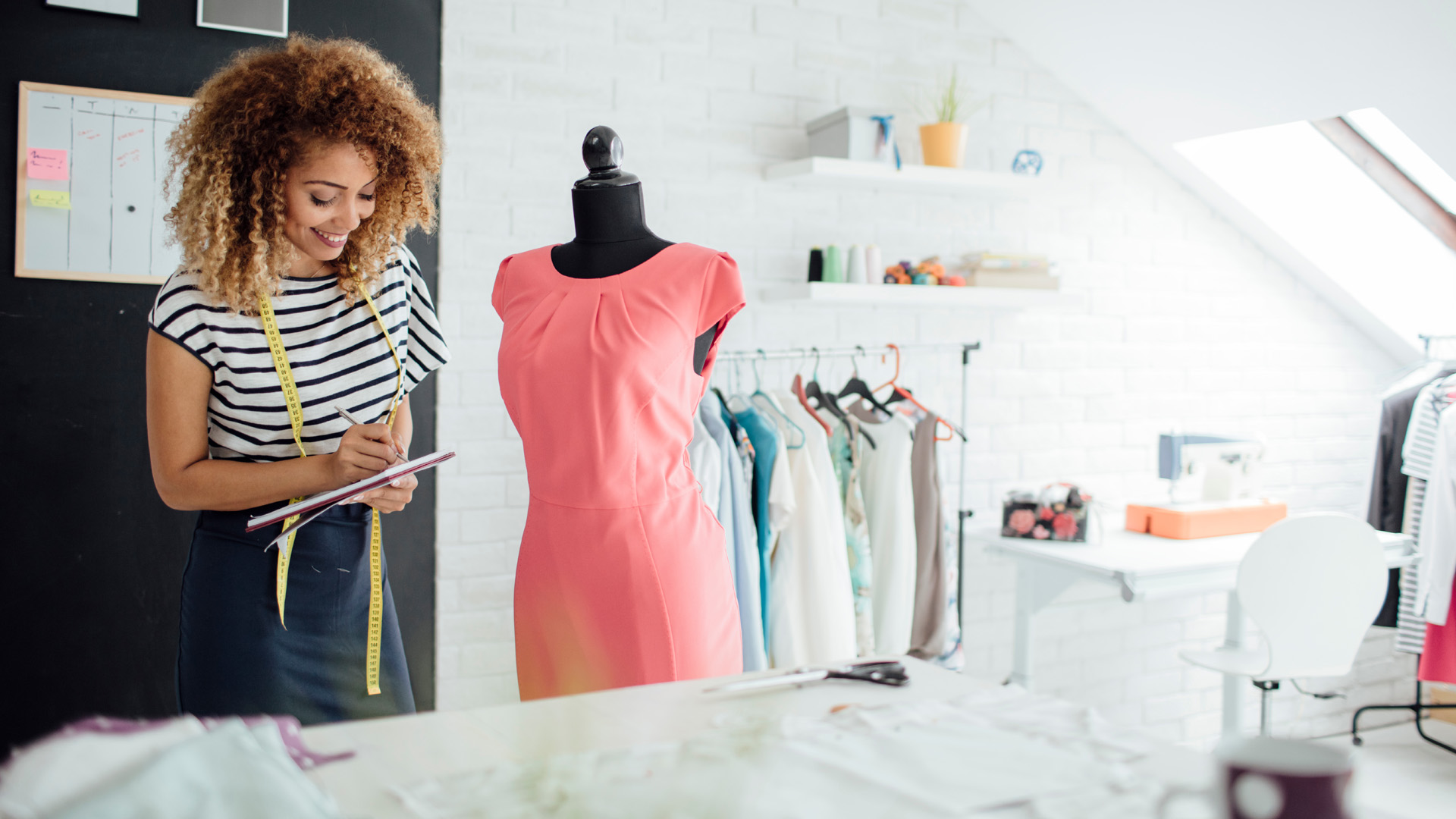 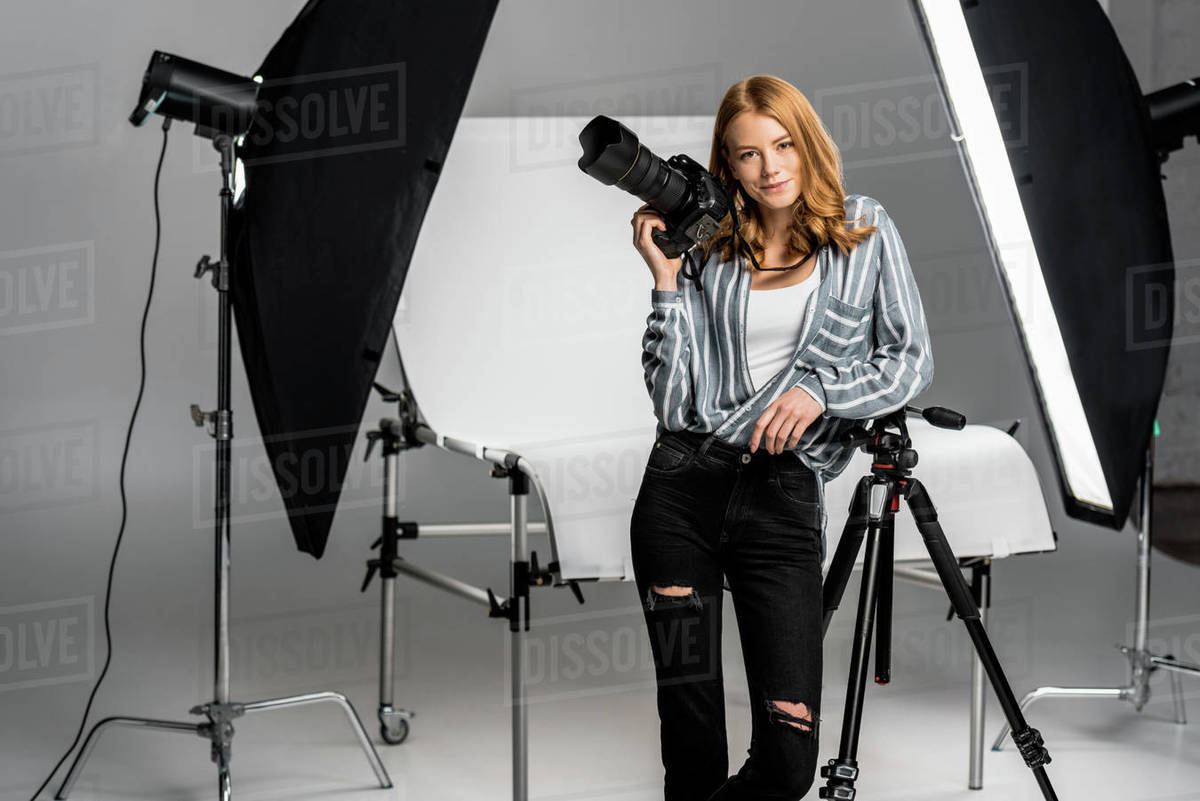 Industry-Specific Tips
PUBLIC SERVICE AND GOVERNMENT
Government settings lean towards formal attire; follow established dress codes to maintain a respectful and authoritative image.
CUSTOMER-FACING ROLES
Because of client interaction, prioritize a polished appearance; your attire contributes to the confidence and trust clients will have in your services.
HEALTHCARE AND SCIENCES
Scrubs or lab coats are standard; ensure cleanliness and adhere to the specific dress code guidelines.
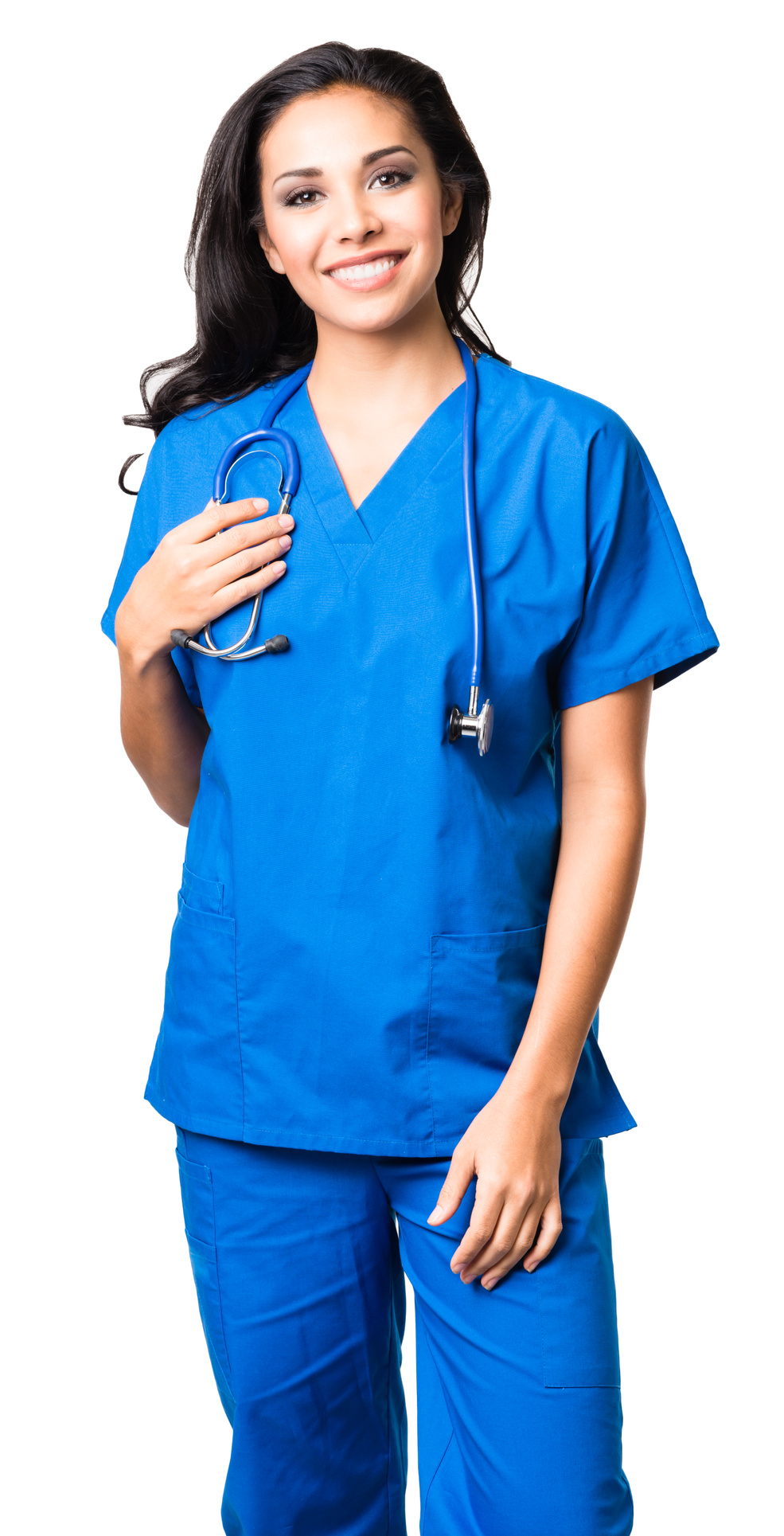 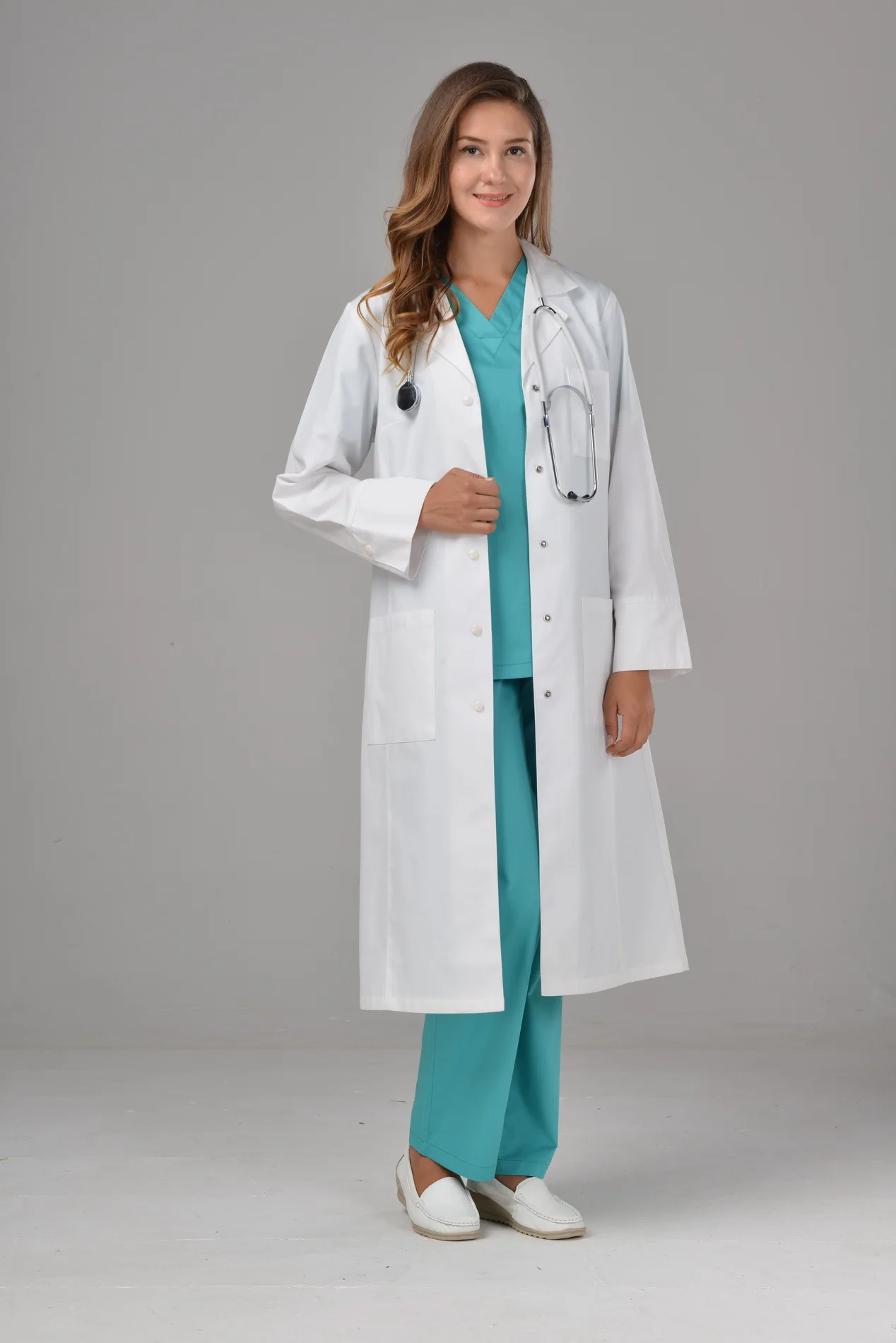 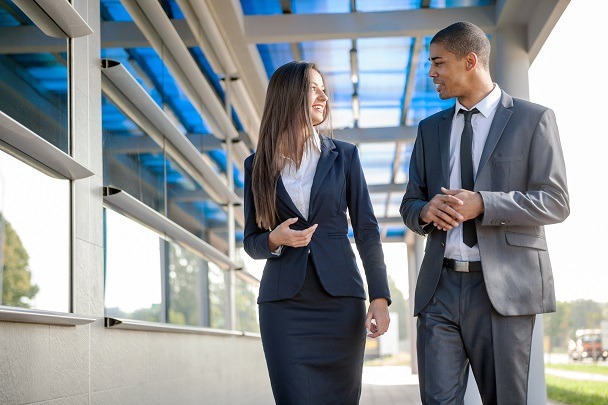 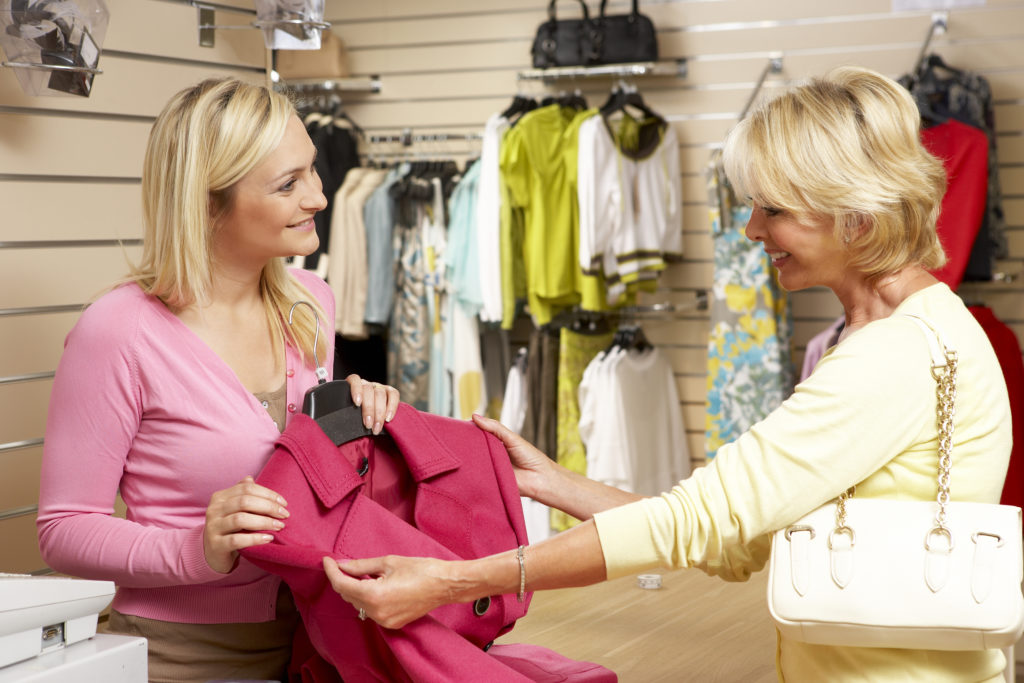 Local Resources/Where to Shop
Thrift stores
Consignment shops
Churches
H&M
Walmart
Where hiring company indicates/advices. 
(Could also provide it sometimes.)
Takeaways
It is not only about the clothes, but crafting a professional image.
Importance of consistency, industry awareness, and adaptability.
Small changes in attire can lead to significant importance in how you are perceived.
THANK YOU!